1. Le programmeBrigitte Sauzay
Au collège André Albert de Saujon
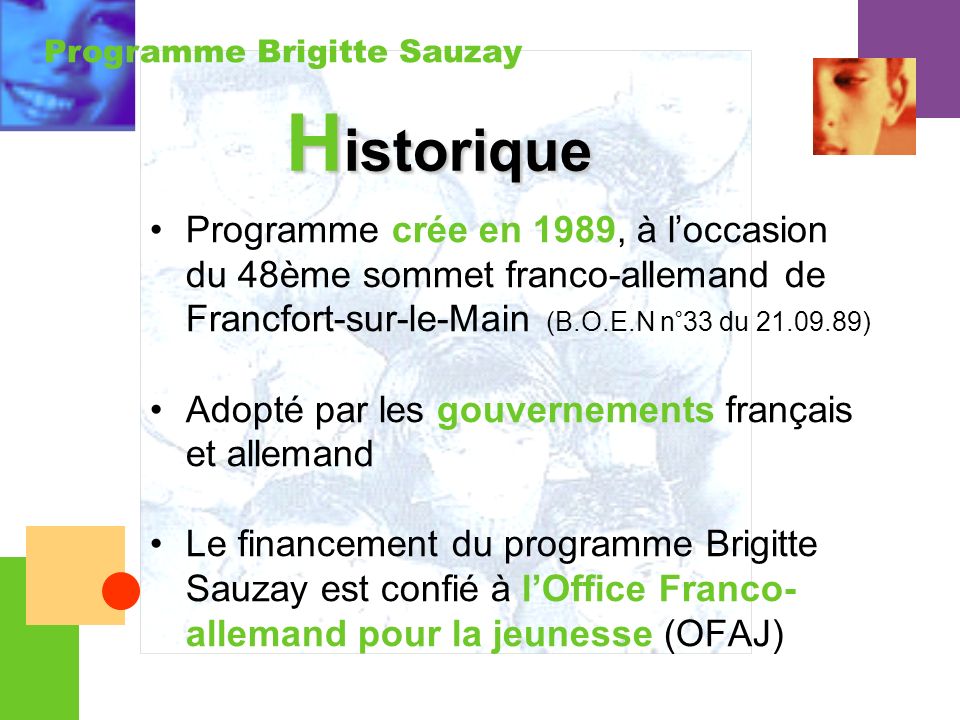 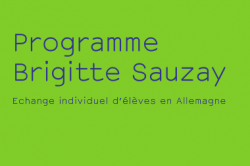 Qu’est-ce que c’est ?
C’est un programme d’échange qui permet à de jeunes français et allemands de passer 2 à 3 mois dans le pays voisin.

Le participant est accueilli chez son correspondant et va en cours avec lui. 

Une subvention est accordée par l’OFAJ pour la prise en charge d’une partie des frais de transport (un peu plus de 200 euros)
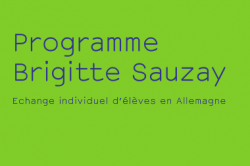 Quelles sont les modalités pour participer ?
Avoir un bon niveau d’allemand, être autonome dans son travail, curieux, ouvert et à l’aise en société. 

La famille est partie prenante de ce projet puisqu’elle doit établir un lien avec la famille allemande et accueillir le correspondant dans les meilleures conditions. 

Avoir la place nécessaire pour accueillir le jeune allemand et contribuer à la réussite de son séjour. 

La réalisation du projet est tributaire du nombre de places côté allemand.
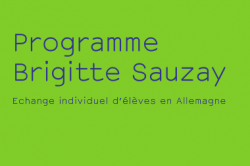 Quand peut-on participer ?
De préférence, l’élève français part 2 mois en fin de 4ème et la famille reçoit le correspondant allemand en début de 3ème. 

13 ans, c’est jeune pour partir 2 mois à l’étranger. Il est donc nécessaire de réfléchir et de préparer ce projet au moins 1 an à l’avance. 

Mme Benketira est à l’écoute pour répondre à vos questionnements et préparer au mieux le projet.
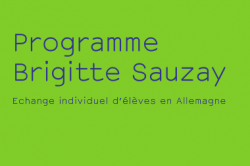 Où ça se passe ?
Nous organisons le programme Brigitte Sauzay avec l’établissement au label « école européenne » de Hildesheim en Basse-Saxe : Goethegymnasium. 

La professeure coordinatrice en Allemagne est Madame Gonschior. 

Mais il peut arriver que nous proposions d’autres destinations comme le nord de l’Allemagne (Eutin, ville voisine de Bosau, la ville jumelée avec Saujon)
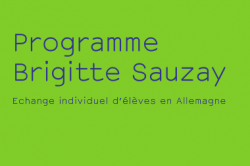 Comment s’inscrire ?
Contacter Mme Benketira, professeure d’allemand.

Après accord du chef d’établissement et de l’équipe pédagogique, la famille peut inscrire l’élève sur le site de l’OFAJ et créer un dossier Brigitte Sauzay en ligne : https://sauzay.ofaj.org/login


https://www.ofaj.org/programmes-formations/programme-d-echange-brigitte-sauzay.html*
La subvention sera versée par l’OFAJ si les conditions suivantes sont respectées : 

L’échange doit durer 3 mois consécutifs minimum (ou 2 mois pour les élèves de 4e) ;

L’envoi du compte-rendu et de l’attestation de scolarité rapidement après de retour de l’élève

- La réciprocité de l’échange : chaque partenaire a accueilli l’autre chez lui ;
	Adresser également ces documents au Rectorat : dareic@ac-poitiers.fr
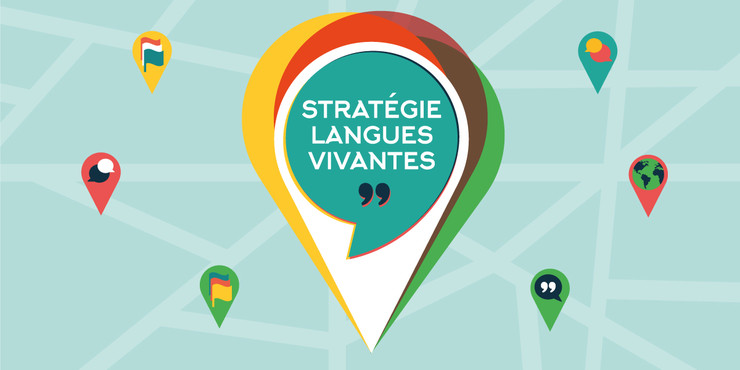 https://www.youtube.com/watch?v=GpTNgk4nU4Y
2. La section ABIBAC
Lycée Jean Dautet de La Rochelle
Préparation d’un double diplôme : 

		ABIBAC = ABItur (allemand) + BACcalauréat

Cette formation repose sur un enseignement renforcé en langue allemande avec de la littérature allemande
et l’enseignement de l’histoire-géographie en allemand.

Une quarantaine d’établissements de France et d’Allemagne proposent ce dispositif. 

L’originalité de ce réseau de sections bi-nationales à profil franco-allemand réside dans le jumelage réel de 2 établissements. 

Le partenaire officiel du lycée Jean DAUTET est la Stormarnschule de la ville d’Ahrensburg, près de Hambourg.
Exigences et qualités requises pour intégrer la section ABIBAC :

Être germaniste de très bon niveau, germanophones ou élèves de classes dites bi-langues.

Être motivé et nourrir un intérêt pour la langue et la culture germaniques.

Avoir éventuellement déjà un projet d’études franco-allemandes.

Être volontaire et capable de fournir un travail constant.
Histoire-Géographie et littérature en allemande

En seconde, les élèves reçoivent une formation spécifique à la méthodologie en histoire/géographie mais aussi au décryptage et l’analyse de textes littéraires.

Une introduction aux grands courants littéraires et aux différents genres littéraires complète cette formation initiale.

En première et terminale, le programme de littérature comporte une œuvre officielle commune à toutes les sections Abibac, l’essentiel du programme étant défini et choisi en concertation entre les enseignants et les élèves, avec l’aval des collègues allemands.

En histoire, le programme est spécifique aux sections Abibac car il est le fruit d’une élaboration franco-allemande commune. En géographie, il reprend le programme français par classe (ES, L, S).
Les horaires
Activités réalisées au sein de la section Abibac

Séjour obligatoire en fin de seconde entre 3 et 6 mois.

En première ou en terminale voyage culturel d’une semaine en Allemagne ou en Autriche dans la perspective du programme d’histoire/géographie en particulier.
L’examen

1) Épreuve écrite de langue et littérature allemandesLes candidats ont le choix entre 2 sujets : 1 littéraire ou 1 de civilisation. (durée 5 heures)

2) Épreuve orale de littérature allemandePrésentation d’un texte ou document iconographique en rapport avec les contenus étudiés pendant le cycle terminal ; discussion avec le jury.  (durée 30mn)

3) Épreuve d’histoire et géographieUne épreuve de 5h qui repose sur deux types d’épreuves : une composition et une étude de document ou d’un croquis en géographie. Cette épreuve se substitue à l’épreuve d’histoire-géographie en français et compte avec le coefficient propre à la série (Littéraire, Economique-Sociale ou Scientifique).

Double correction par des professeurs allemands et français, tant à l’écrit qu’à l’oral, pour l’Abitur.

Dans le cadre de la délivrance de l’Abitur, la 2ème partie de l’épreuve du bac (étude de document ou croquis) relève du contrôle continu durant l’année de terminale.
Candidatures

Documents à fournir pour se porter candidat :

 Dossier de candidature à retirer dans votre collège d’origine
 Lettre de motivation
 Bulletins de 4ème et de 3ème

Les candidats pourront éventuellement être convoqués à un entretien oral d’une dizaine de minutes au lycée Jean Dautet.

La section est contingentée à 24 élèves, recrutés sur dossier qui proviennent de toute l’académie (et peuvent bénéficier de l’internat du lycée).
Quelques témoignages
https://revue-abibac.fr/2019/11/27/ode-a-labibac-par-nashine-dorrani-du-lycee-jean-dautet-de-la-rochelle/
https://revue-abibac.fr/2019/11/27/labibac-une-meme-formation-des-parcours-differents/
http://www.apepa.fr/web/temoignage-abibac-baccalaureat-et-abitur-la-verite-sinon-rien/
https://allemand.ac-versailles.fr/spip.php?article74